Can I Stay Independent?  Yes, MAKE It Happen!
Cameron M. Cox, III, MHA, FACMPE
Coronis Health
Chapel Hill, NC
Learning Objectives
Breakdown the obstacles and challenges for independent practices in the shift to value-based care models

Examine four essential areas for running an independent practice business

Compare new strategies to address significant issues in your practice
What does independence look like?
A state of being free of control

Exercising self government

Able to survive alone

Not having to depend on anyone or anything else
We’re not exactly like that…
Revenue can be limited
Services can be limited
Patients can be limited
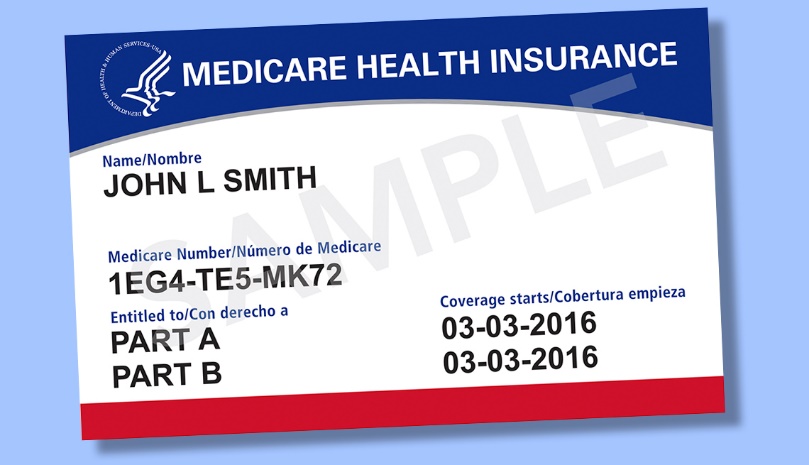 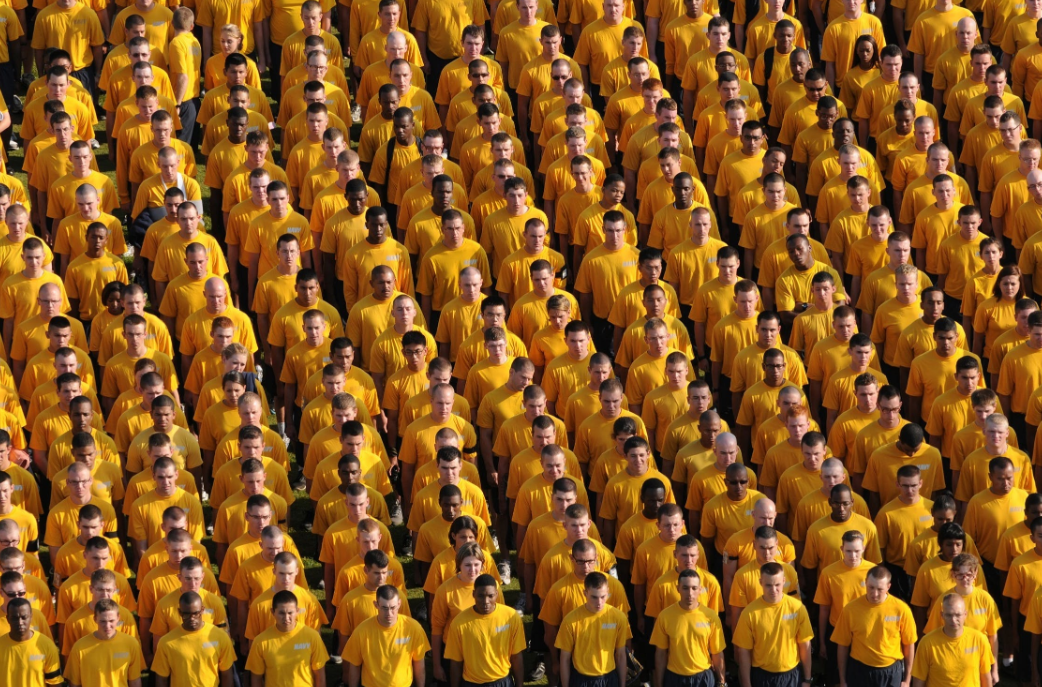 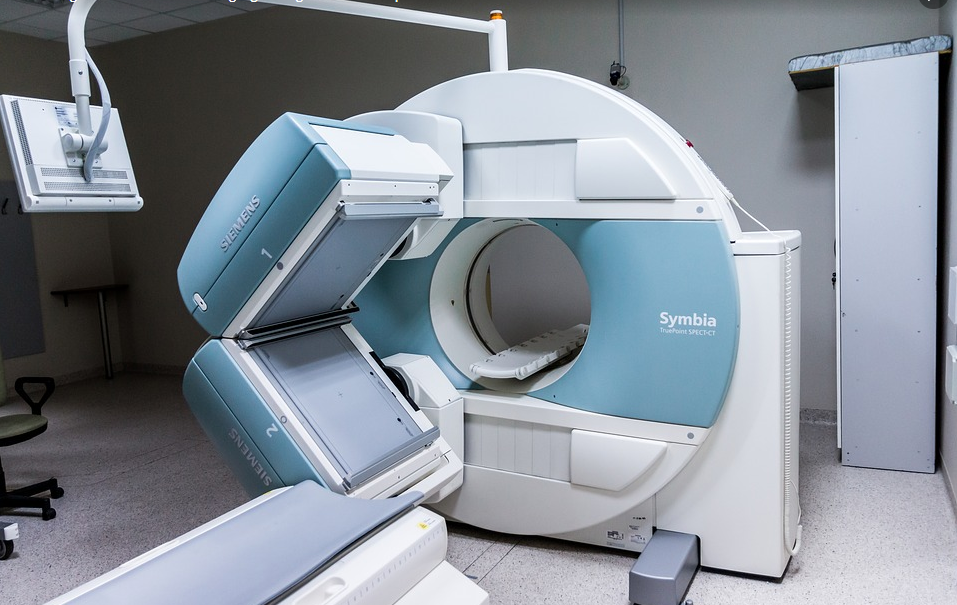 The Trend is DEFINITELY not towards independence
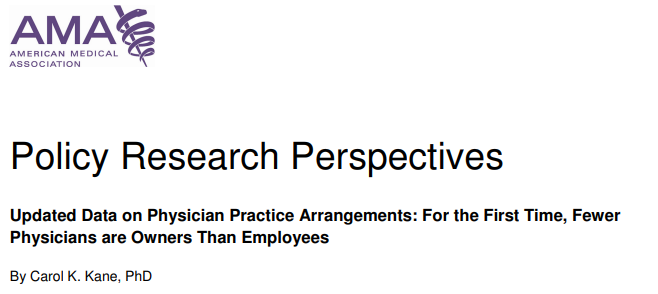 Source:  https://www.ama-assn.org/system/files/2019-07/prp-fewer-owners-benchmark-survey-2018.pdf
Some specifics over the last few years
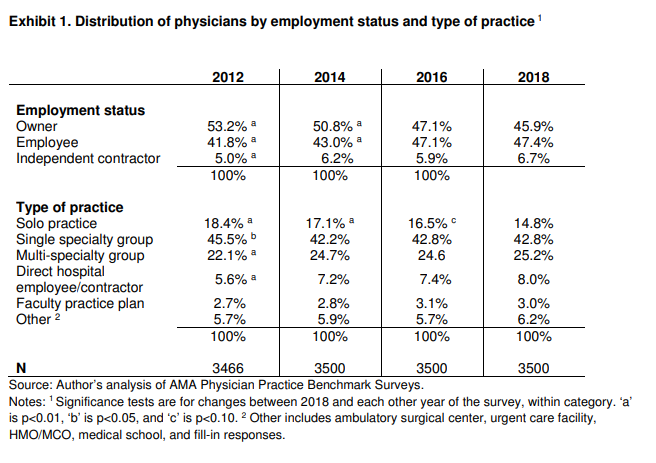 Source:  https://www.ama-assn.org/system/files/2019-07/prp-fewer-owners-benchmark-survey-2018.pdf
Let’s explore some of the obstacles to independence
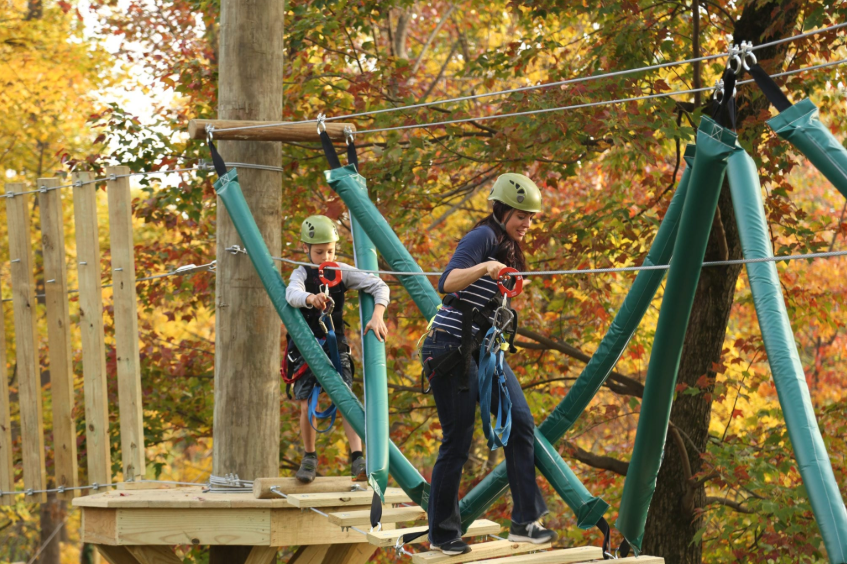 Focus on Three Obstacles
Burnout
Competition Shift
“Business Savvy”
The study defines burnout as substantial symptoms of "emotional exhaustion, feelings of cynicism and detachment from work, and a low sense of personal accomplishment." This description tracks closely with the World Health Organization's newly updated definition for burnout.
Health systems
Telemedicine
Retail medicine
Urgent Care
Scope of practice shift NPs & PAs
keenness and quickness in understanding and dealing with a "business situation" (risks and opportunities) in a manner that is likely to lead to a good outcome.
Source:  Cameron Cox’s 25+ years of experience
Source:  https://en.wikipedia.org/wiki/Business_acumen
Source:  https://www.npr.org/sections/health-shots/2019/05/31/728334635/whats-doctor-burnout-costing-america
Burnout Catalysts
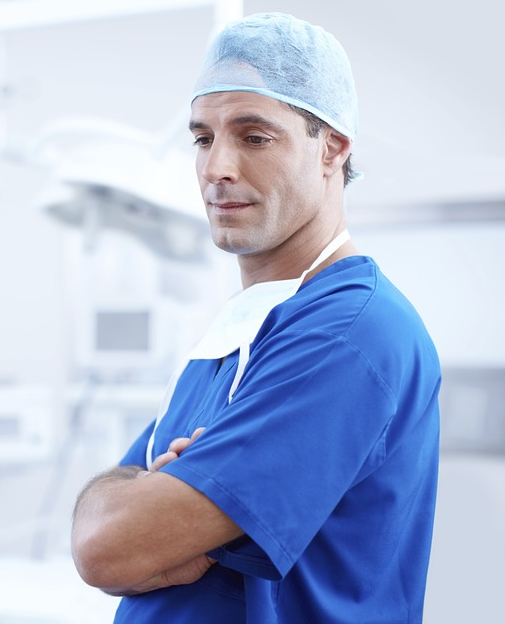 Bureaucratic tasks
Work Hours
Lack of respect
EHRs
Compensation
The Shooting Gallery of Competition
Urgent Cares
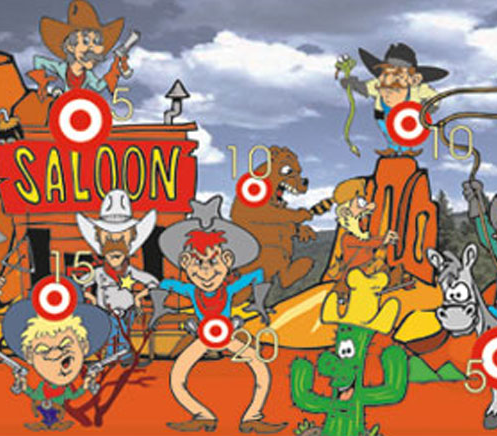 Retail Clinics
Health Systems
Tele-
medicine
Mega
Groups
New World Order – Healthcare is a Business
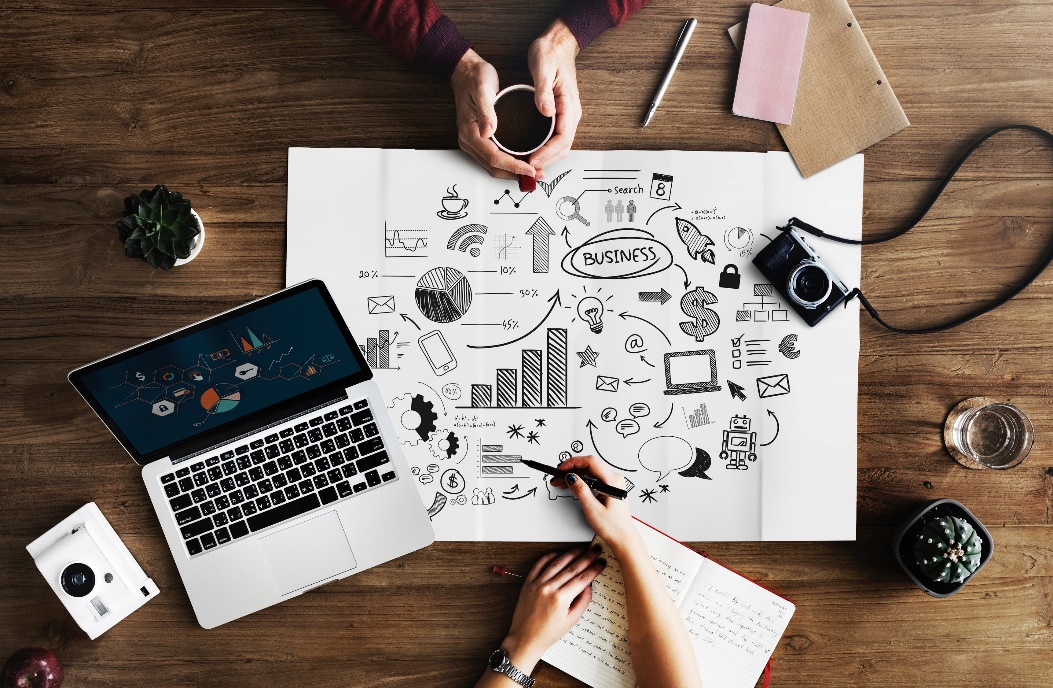 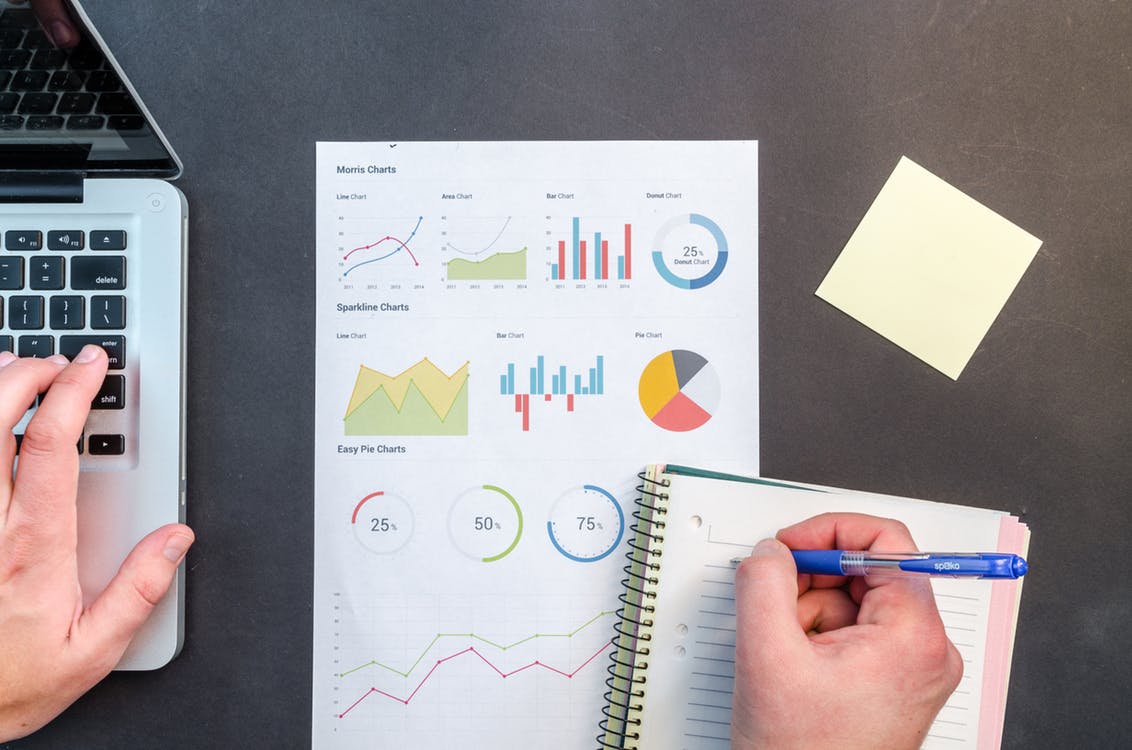 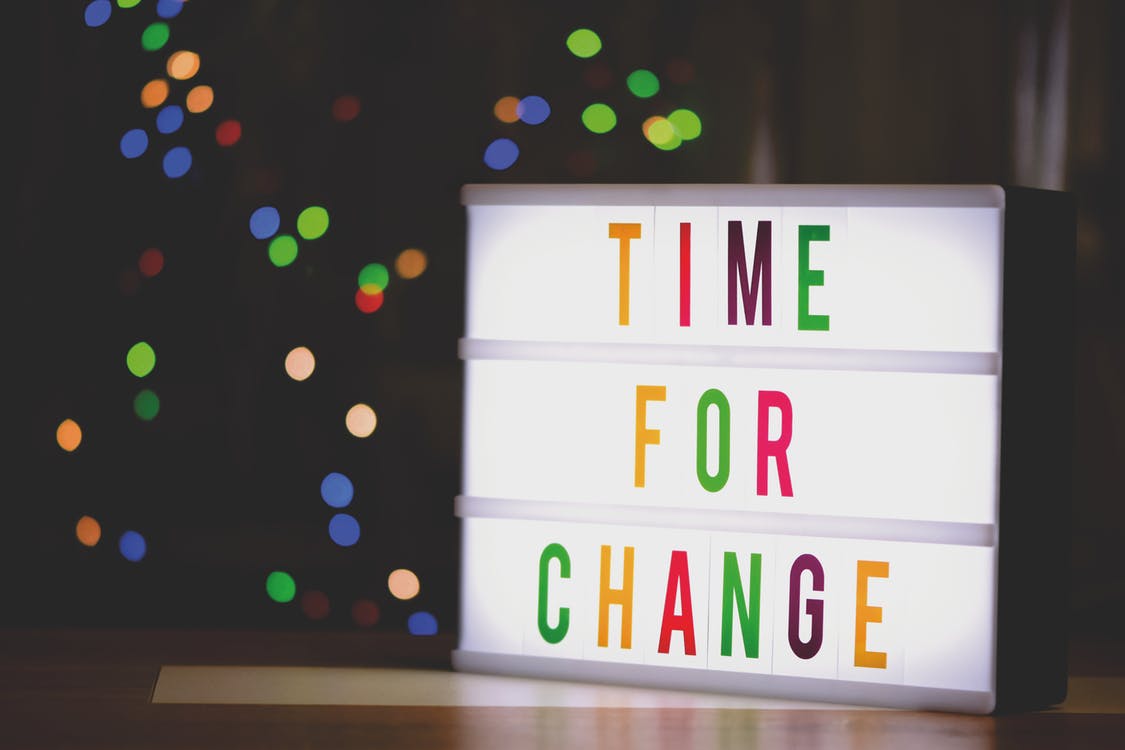 So, let’s MAKE it happen!
M is for Motivation
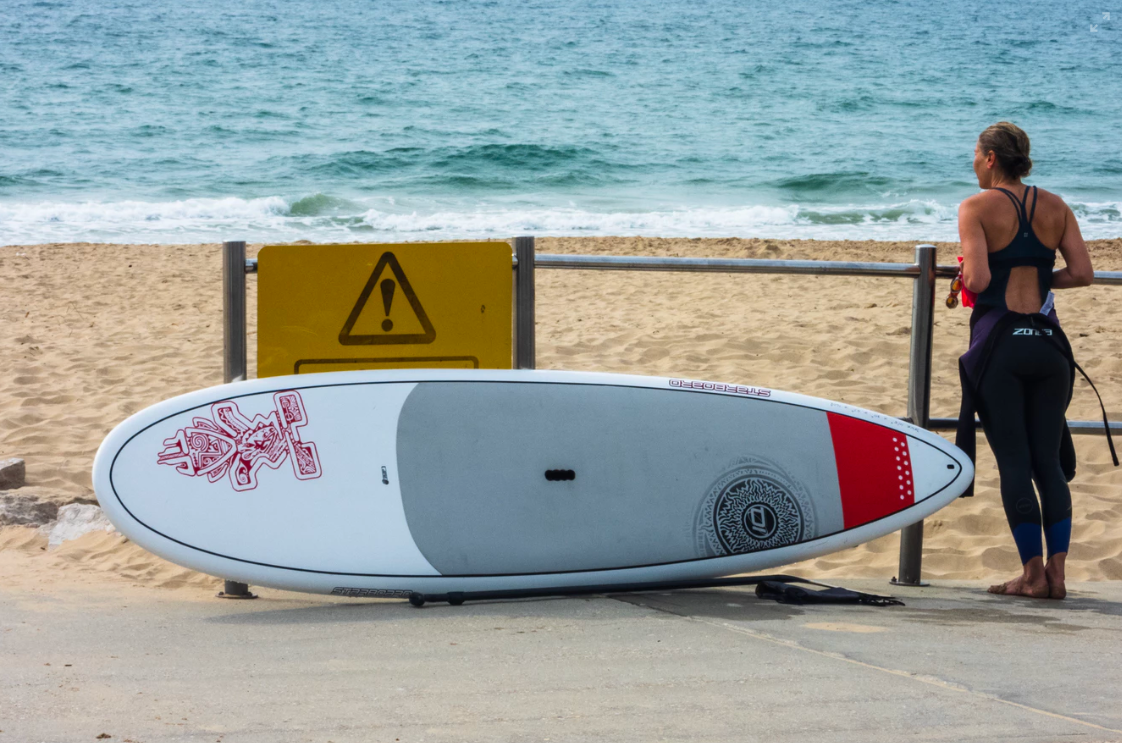 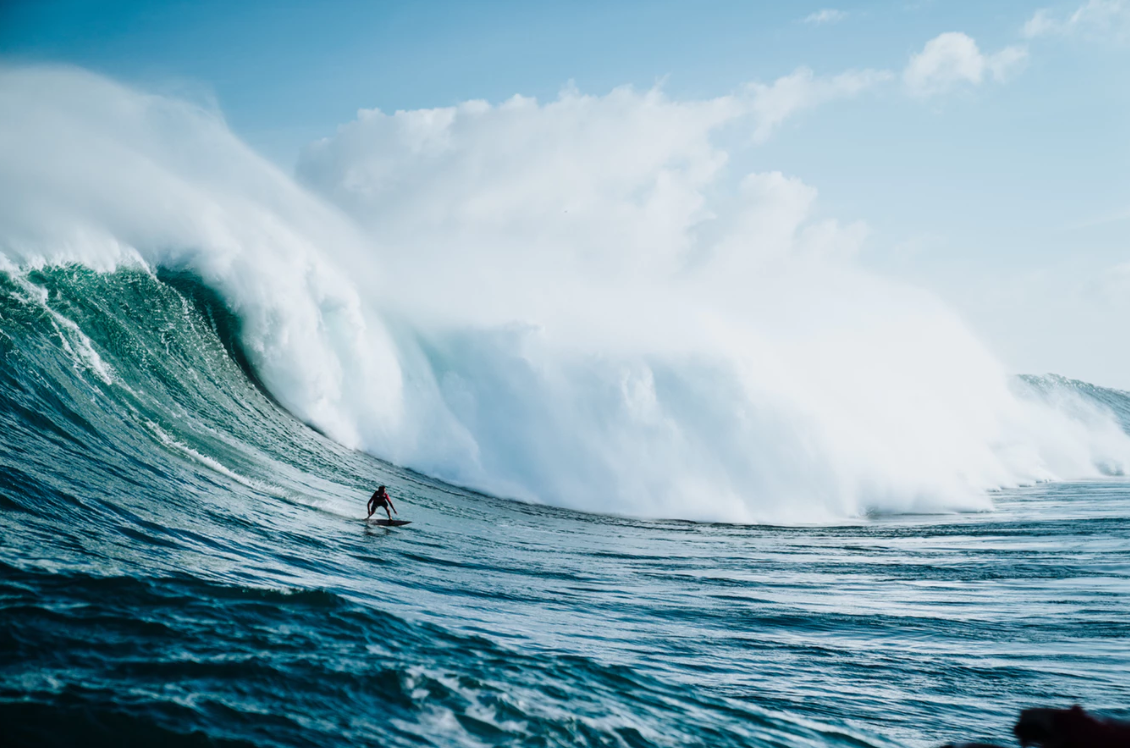 There was a time when getting an MD meant starting a practice…
The concept of acquiring a shingle and hanging outside a building is a bit outdated and certainly more difficult.
The challenges of patient control continue to be influenced by employers and insurance carriers….seemingly everyone but the patient. 
Starting ANY business has been on a decline
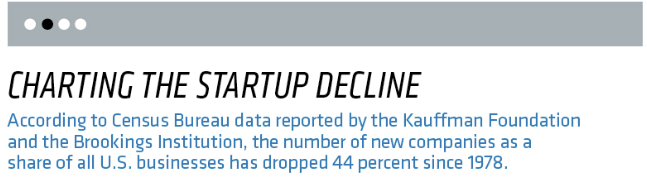 Source:  https://www.inc.com/magazine/201505/leigh%5C-buchanan/the%5C-vanishing%5C-startups%5C-in%5C-decline.html
M is for Motivated
Motivation is an important part of human psychology. It 
arouses a person to act towards a desired goal.
 It is a driving force which promotes action. 
For example, hunger is a motivation which causes a desire to 
eat. ... Motivation is the purpose or psychological cause of 
an action.

To be motivated is to have purpose.
Source:  https://simple.m.wikipedia.org/wiki/Motivation
A is for Anticipatory
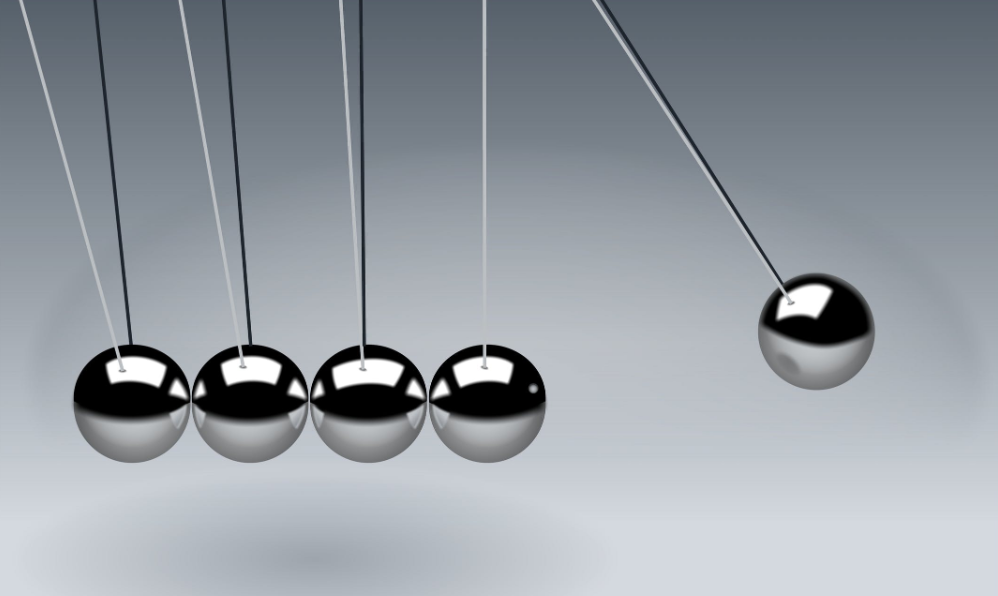 A bit of a translation needed here…
….to be anticipatory means to be prepared for what’s next, what’s around the corner, what’s coming down the pipe

In other words, constantly thinking strategically.
We’re not exactly like that…
For whom do we excel?
What do we do?
How do we do it?
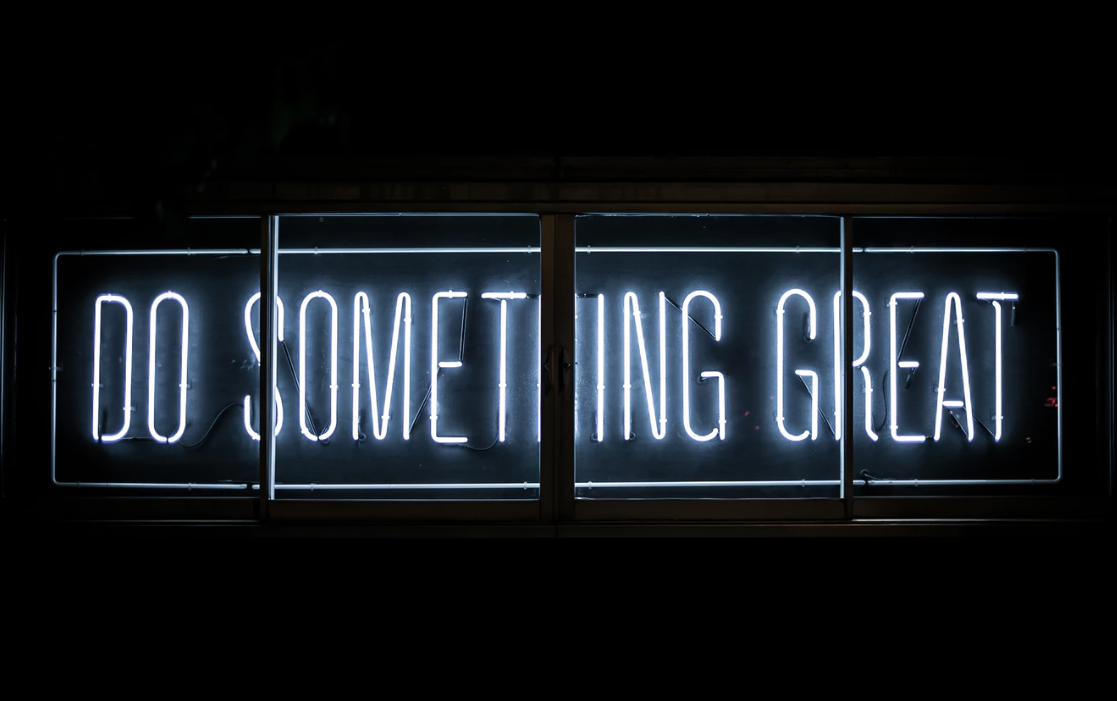 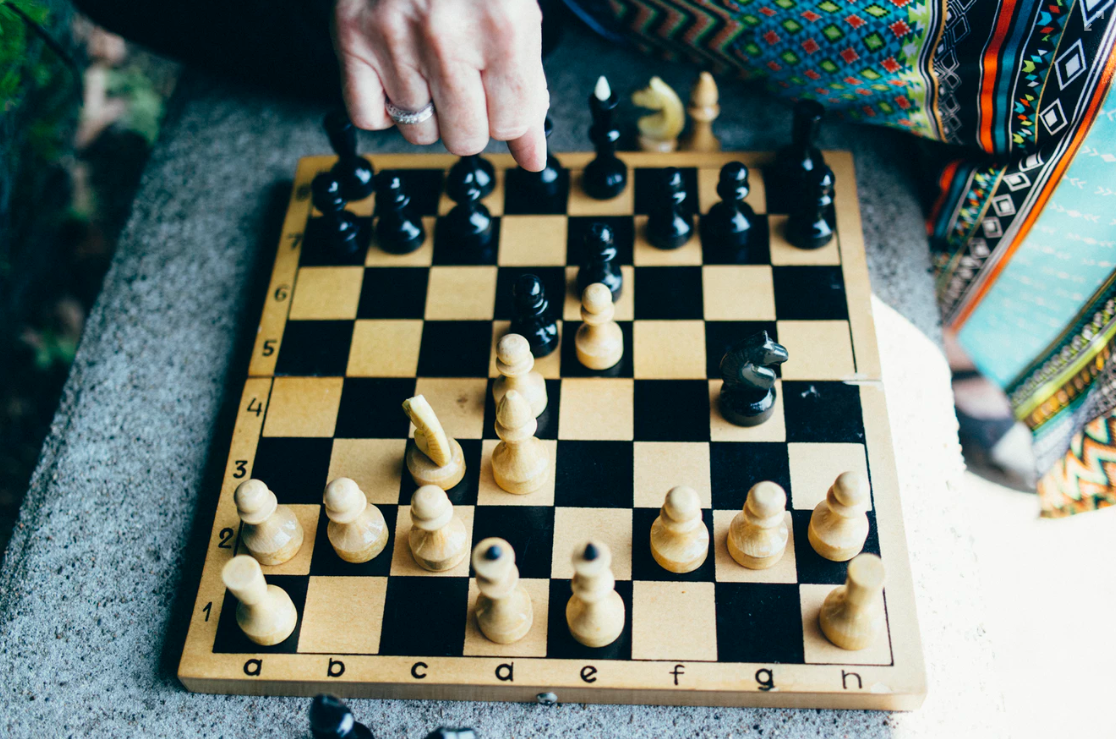 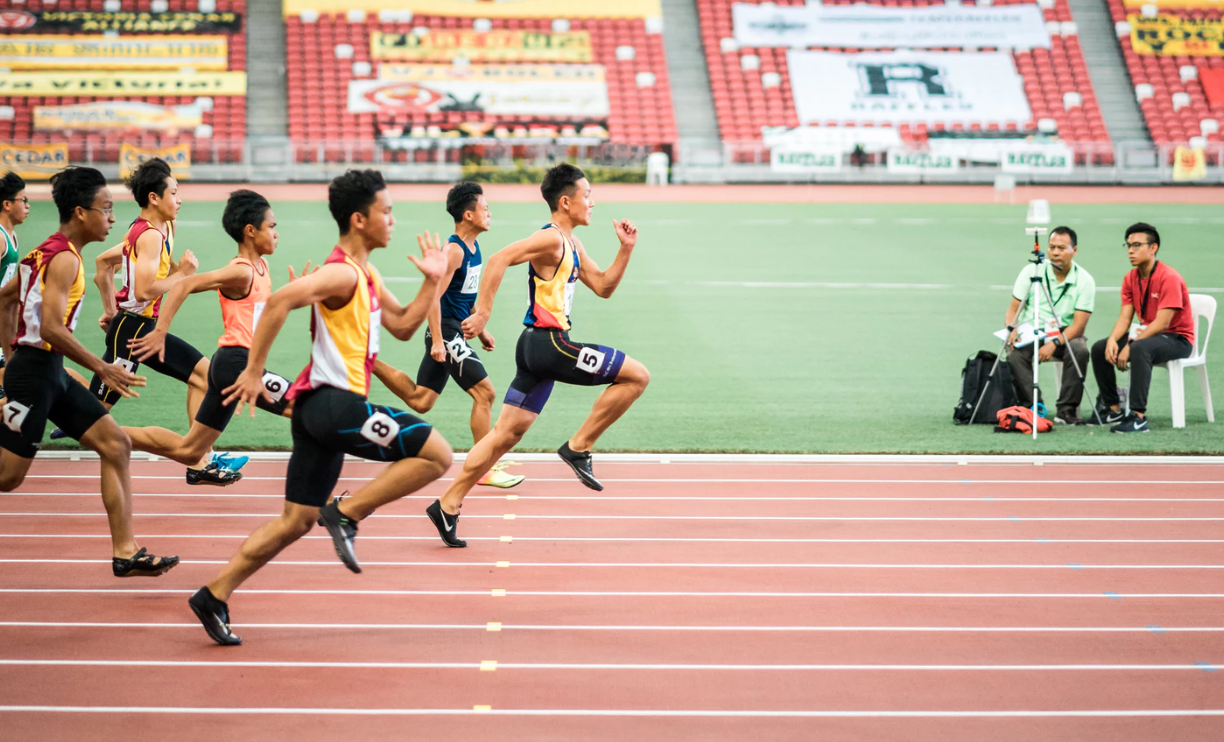 K is for Kinetic
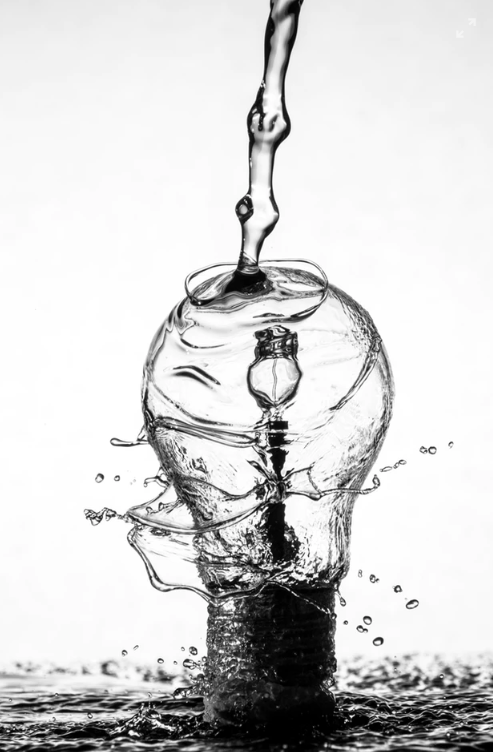 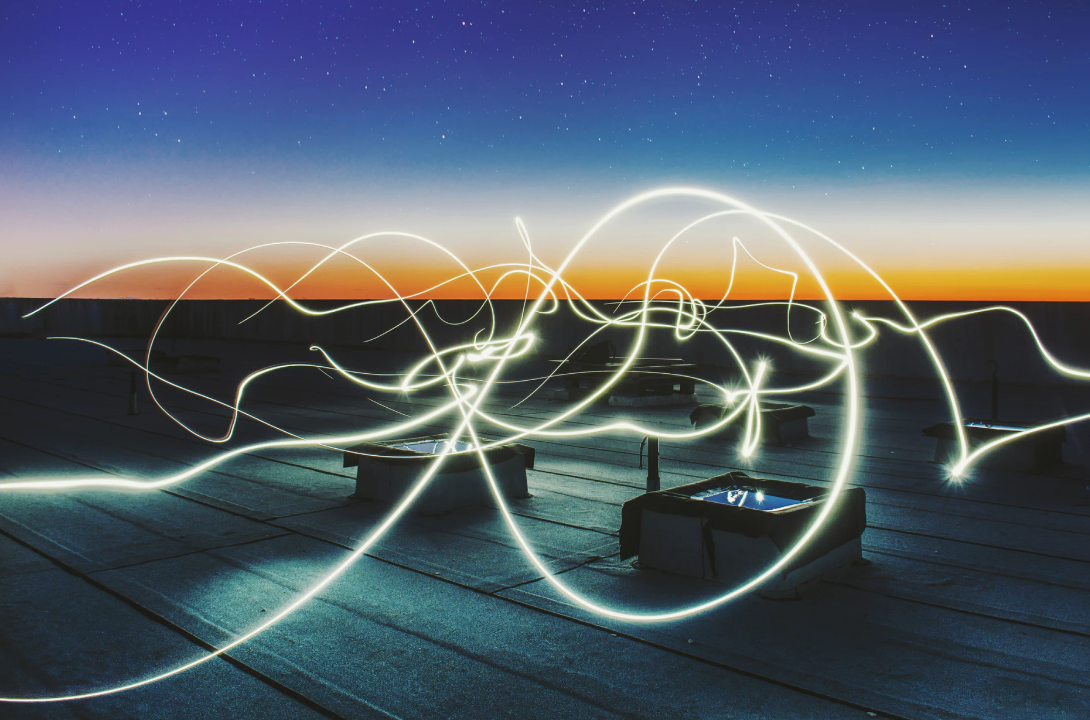 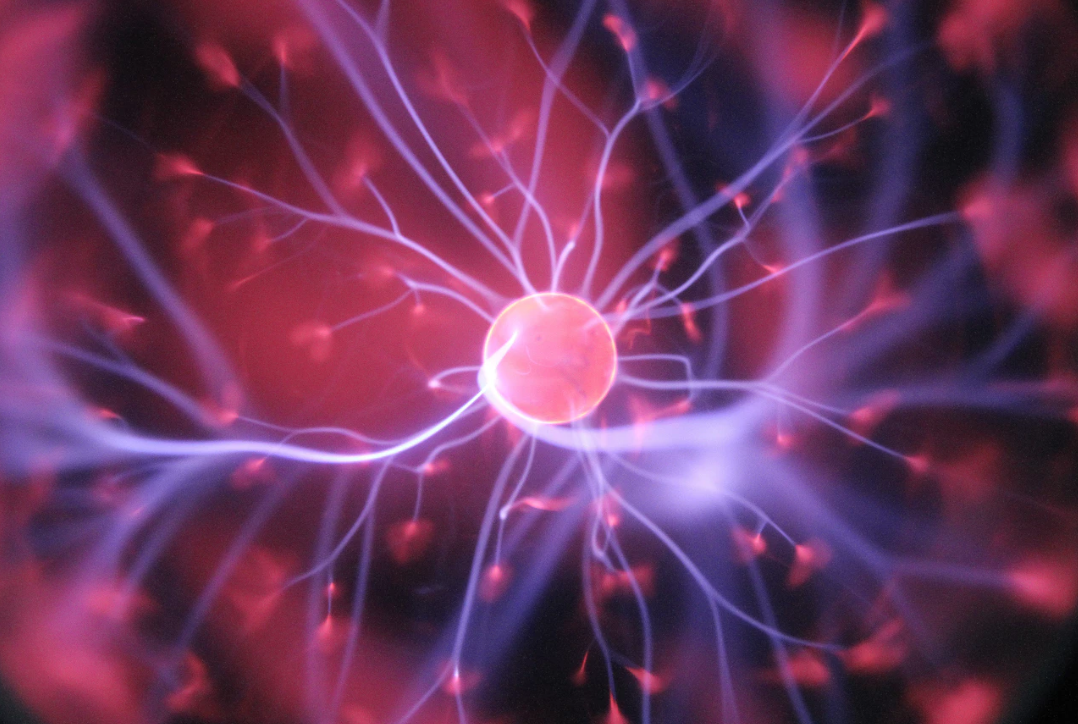 A constant state of motion…
Constantly being critical
Constantly being creative
Constantly being confident
Constantly being decisive
Constantly being challenged
Constantly being good
Constantly being bad
Constantly being ...
…whatever it takes
No substitute for…
Cultivating the culture
Embracing Change
Solving the problem
The culture is where we can reinforce the what we do and how we do it.
The market is changing…everyday.  As business owners, change is inevitable and should be constantly encouraged.
Solve the problem….even  when sometimes we may be the problem.  Critical thinking is an essential component to effective management of a problem.
E is for Earnest
It really doesn’t matter if the definition is for the adjective or the noun.
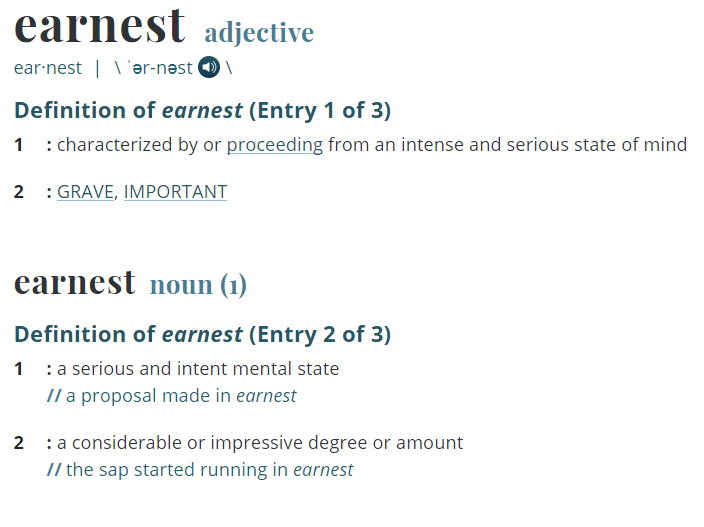 Source:  https://www.merriam-webster.com/dictionary/earnest
Healthcare is Hard
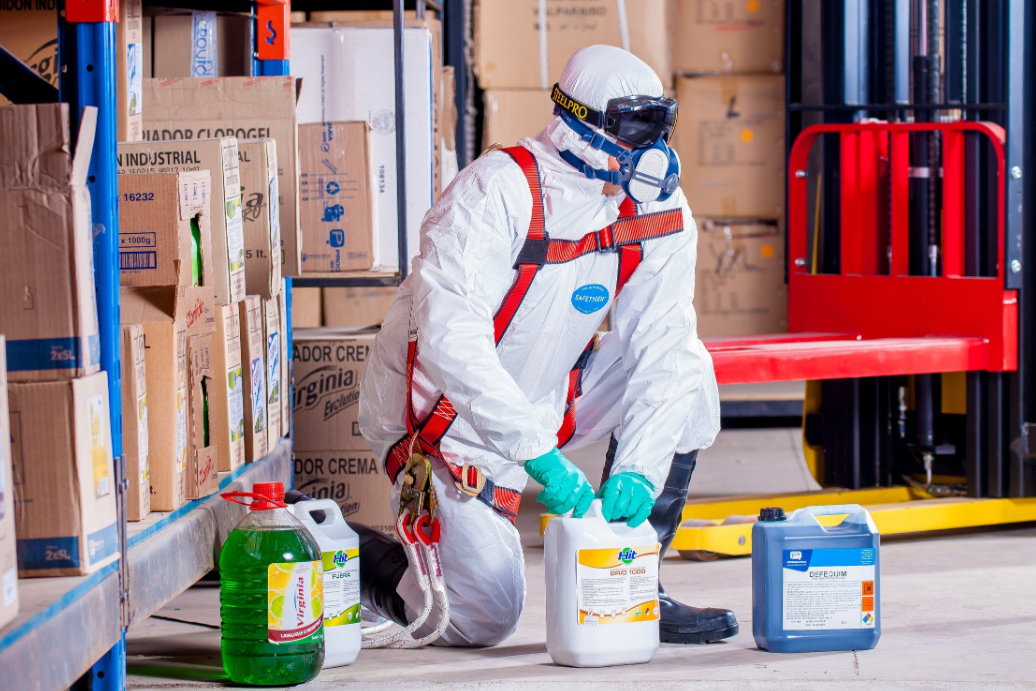 Just because it’s hard and it’s changing…. doesn’t mean it’s not worth doing…
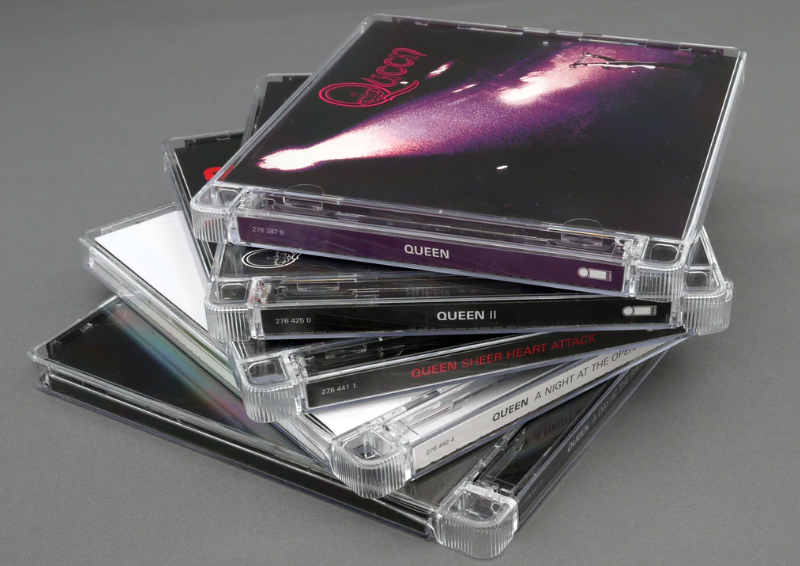 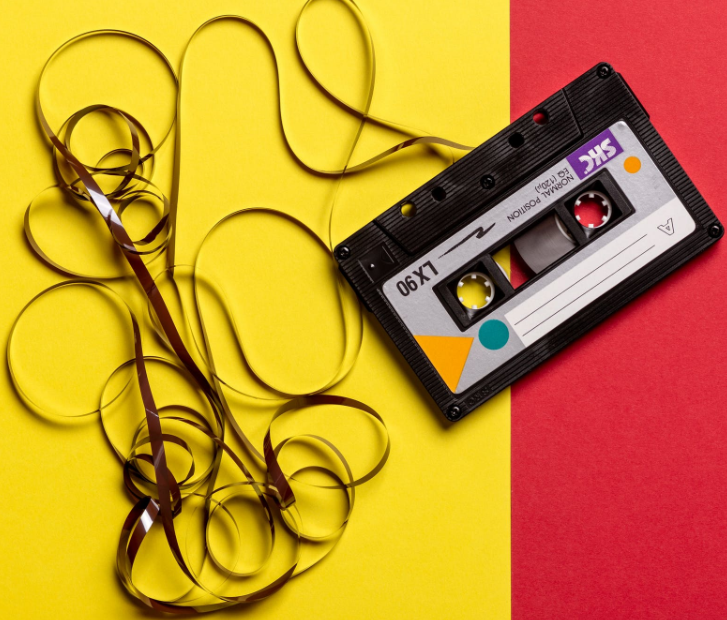 Would you give up music?
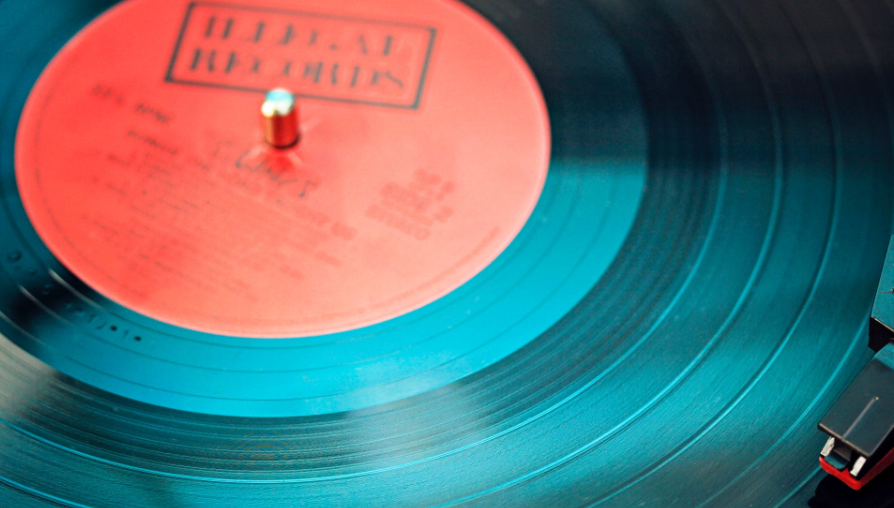 Independence is not dead
Motivated
Anticipatory
Kinetic
Earnest
Owning a business in today’s environment is challenging.  However, it can also be extremely rewarding.  It is no longer as “simple” as it may have been in the past….but the recognition of steering one’s own ship still has value.
Questions?
Thank You
Thank You
Coronis Health
(877) 983-1234
5963 Exchange Dr Ste. 114,
Sykesville, MD 21784
www.coronishealth.com